AUDIT QUALIOPI
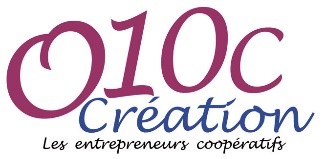 5-6 et 7 Juillet 2021
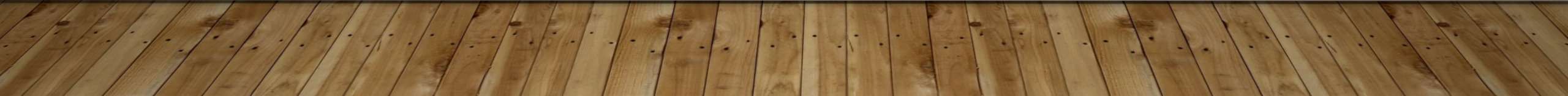 En bref
ODYSSEE CREATION – UNE COOPERATIVE D’activités et d’emploi et un organisme de formation
Créée en 2008 pour permettre à des porteurs de projets de tester leur projet et de créer leur propre emploi
Odyssée Création devient OF en 2009 pour permettre aux formateurs de dispenser des actions de formation
Pôle formation créé dans le cadre du Datadock en 2017
Première structuration de l’organisme de formation
2020 : L’évolution de la règlementation de la formation professionnelle amène l’ensemble des Odysséens à questionner sa stratégie concernant le pôle formation au sein de la coopérative
Qualiopi devient un enjeu de développement de la coopérative
Décision de structurer le pôle formation : création du poste de coordination pédagogique
Une cae, comment ca marche ?
Une coopérative d’Activités et d’Emploi permet à tout porteur de projet de tester son projet en grandeur nature et s’il le souhaite de devenir entrepreneur salarié.
Cela permet :
Un statut juridique grâce au Contrat Entrepreneur-Salarié Associé (CESA), à durée indéterminée pour développer son activité en ayant une protection sociale
Un accompagnement de l’activité avec un conseiller tout au long du parcours
Un hébergement juridique car la CAE héberge l’activité des Entrepreneurs Salariés (ES)
Un cadre collectif avec un réseau d’entrepreneurs facilitant la coopération et le partage d’expérience
Des services mutualisés avec un suivi administratif, comptable, commercial
Un lieu de coopération en devenant associé, la CAE est l’entreprise de chacun.
Le parcours d’un formateur chez odyssée
Informations collectives
Entretien comptable
Entretien individuel diagnostic projet
Animée en visio ou en présentiel par le Fondateur de la CAE et la Responsable administrative
Coanimation avec 1 référent de territoire
Objectif : Présenter la CAE et son modèle de fonctionnement 
Preuves : Emargement + fiche contact
avec le Référent et  le Responsable du pôle comptable
Entretien sur budget prévisionnel et projection CA/salaire
Objectif : valider la viabilité du projet d’un point de vue financier
Preuves : émargement + compte-rendu d’entretien
Avec le Référent de Territoire et la Coordonnatrice d’ Accompagnement
Objectif : Valider la viabilité du projet avec le fonctionnement de la coopérative 
Preuves : Emargement + fiche projet d’activités + compte-rendu d’entretien sous winscop/endi édité en PDF
Si non, redirection éventuelle vers d’autres acteurs
Si non, redirection éventuelle vers d’autres acteurs
Le parcours d’un formateur chez odyssée
Etude de l’assurance
Intégration collective
Montage du dossier administratif
Délégation du référent à Dominique Reyboubet
En cas de doute ou problématique : intervention de la Responsable Admin.
Objectif : Valider la prise en charge de l’activité par l’assurance.
Preuves : fiche navette + attestation MACIF
Co-organisée et animée par l’équipe d’accompagnement
Décision du porteur de projet d’intégrer ou non la CAE
Finalisation de la décision de la CAE sur l’accueil du porteur de projet
Preuve : émargement par atelier suivi
Délégation du référent à Dominique Reyboubet
Objectif : Préparer l’entrée du porteur de projet dans la CAE
Preuves : carte d’identité, document attestant de la catégorie spécifique, document attestant d’une reconnaissance handicap
Si non, redirection éventuelle vers d’autres acteurs
Si non, redirection éventuelle vers d’autres acteurs
Le parcours d’un formateur chez odyssée
Intégration pôle formation
Signature CAPE et CACRE
Etude des besoins en accompagnement
Avec la responsable administrative
Objectif : contractualiser l’intégration du porteur de projet au sein de la CAE. 
Preuve : CAPE et CACRE signés
Entretien individuel avec la coordinatrice pédagogique
Remise du dossier d’intégration des formateurs
Objectif : Présenter le pôle formation et son fonctionnement
Preuve : Compte rendu d’entretien et émargement
Avec le référent de territoire et la coordinatrice d’accompagnement
Objectif : Définir conjointement les besoins d’accompagnement du porteur de projet pour la réalisation de celui-ci. 
Preuves :  compte-rendu d’entretien
Entrée au sociétariat
Poursuite de l’accompagnement de la gestion des compétences 
Bilan annuel d’activité
Preuve : Compte rendu d’entretien et émargement
Le parcours d’un formateur chez odyssée
Sortie de la CAE
Accompagnement de la gestion des compétences
Rdv individuel avec la référente territoire ou la coordinatrice pédagogique
Bilan annuel d’activité
Objectif : Accompagner l’entrepreur.se en fonction de ses besoins et des besoins du projet
Preuve : Compte rendu d’entretien et émargement
Organisation de temps collectifs, d’ateliers de transfert de compétences, de réunions du pôle formateur
Objectif : Partager collectivement pour monter en compétences individuellement
Preuves : émargements
OU
Avec responsable administrative
Entretien de sortie et mise en relation éventuelle avec d’autres acteurs
Questionnaire de satisfaction sur l’accompagnement vécu et bilan de passage CAE – avec référent de territoire
Les membres de la coopérative
Des entrepreneurs
120 entrepreneurs - 97 salariés - 58 associés
Une équipe d’appui et d’accompagnement
Des pôles métiers et des activités variées
Pôle bien-être
Pôle formation
Informatique, fabrication artisanale, esthétique, photographie, graphisme, littérature, ergonomie, conseils, environnement, paysagisme, commercial, prestations de services….
Organigramme fonctionnel
Une CAE et un pole formation en reconstruction
La CAE 
Changement de co-gérance en janvier 2021
Appel d’offre, subventions et pass création : des procédures et des outils à construire
Nouveau logiciel d’accompagnement et de comptabilité (ENDI – 5 Juillet 2021)
Nouveau site internet
Le pôle formation 
Arrivée de la coordinatrice pédagogique en janvier 2021
Construction et restructuration des procédures et des outils utilisés
Temporalité : situation sanitaire et disponibilités des membres du pôle formateur
Nouveau logiciel de gestion de la formation professionnelle en démarrage (Formadmin)
Le pole formation
Le pôle formation regroupe une vingtaine de formatrices et de formateurs tous domaines confondus : 
bien-être au travail, coopération, médico-social, petite enfance, environnement, informatique, communication, impression 3D, développement commercial, réseaux sociaux…
Profils variés : formateur.trices à temps plein ou occasionnel.les, débutant.e.s ou confirmé.e.s
Centre de bilan de compétences
Accompagnement VAE
Le pole formation, entre évolution et révolution
A ce jour, principalement des activités de sous-traitance
Qualiopi : 
une démarche qualité en construction
un enjeu de développement pour le pôle formation et la CAE
Une volonté de développer les activités de formation :
Répondre à des appels d’offre en commun
Développer les prestations en intra et en inter
Développer le réseau et la visibilité de l’organisme de formation
Accompagner et former les formatrices et les formateurs dans leurs activités
Le pole formation, entre évolution et révolution
Depuis janvier 2021 :
Nouveau logiciel de gestion de la formation professionnelle (Formadmin)
Création des nouveaux outils administratifs
Construction des nouvelles procédures du pôle formation
Attractivité du pôle formation et nouveaux entrants à accompagner
Formation référent handicap (juin 2021)
Le fonctionnement du pôle formation : L’équipe d’accompagnement
Coordinatrice pédagogique et référente handicap : Harmony VILMONT 
harmony.vilmont@odyssee-creation.coop
Disponible les lundis, mardis et jeudis
Sur le site de Montlouis sur Loire ou en visio
Responsable administrative : Gisèle VAN GRASSTEK 
gisele.van.grasstek@odyssee-creation.coop – 06 87 88 98 62
Disponible sur rendez-vous du lundi au vendredi, sur le site de Romorantin ou en visio
Responsable comptabilité : Alain Riou
alain.riou@odyssee-creation.coop – 09 61 64 50 81
Disponible sur rendez-vous par du lundi au vendredi, sur le site de Romorantin ou par téléphone.
Le fonctionnement du pôle formation :En route vers la coopération
Utilisation d’outils numériques pour partager des informations :
Yeswiki : https://osons.cc/p/FormateursO10c/?PagePrincipale
Permet de partager des informations, de travailler ensemble sur des sujets, de se maintenir au courant des différents chantiers du pôle, retrouver les documents 
Comme tout est en mouvement, lui aussi est en mouvement constant !
Une framaliste qui permet de contacter tous les formateurs sur une seule adresse : formateurs.odyssee@framalistes.org
Le fonctionnement du pôle formation :En route vers la coopération
Un logiciel de gestion de formation professionnelle
Formadmin 
Accès en ligne : https://odyssee-creation.formadmin.fr/admin/login.html
Tutoriel de prise en main disponible sur le yeswiki
Un logiciel de gestion comptable 
Winscop/ENDI
Pour tout ce qui concerne la comptabilité, se référer à Alain ou Sandra
Le fonctionnement du pôle formation :En route vers la coopération
Un site internet commun : http://www.odyssee-creation.coop/
Doivent être renseignées toutes les informations nécessaires aux bénéficiaires
Chaque formateur.trice dépose sur le site internet : Ses fiches de présentation de formations et sa fiche contact
Réunions du pôle
Une fois par mois en visio : ½ journée et séminaire deux fois par an en présentiel sur une journée : Montlouis et Romorantin.
Framadate pour choisir une date 
Sujets variés avec ordre du jour établi en amont – Partage de la veille
Un contrat relationnel les décisions prises au cours des réunions sont actées par ceux qui sont présents. (Annexe 7)
Les absents pouvant toujours envoyer en amont leurs remarques sur les sujets abordés. 
Au maximum, les documents sont envoyés quelques jours avant afin que chacun puisse se les approprier avant la réunion. 
Chacun.e s’investit dans le pôle en fonction de ses moyens et de ses disponibilités
LE référentiel QUALIOPI - OF
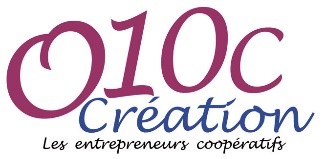 Critère 1: Les conditions d’information du public sur les prestations proposées, les délais pour y accéder et les résultats obtenus
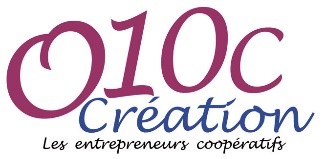 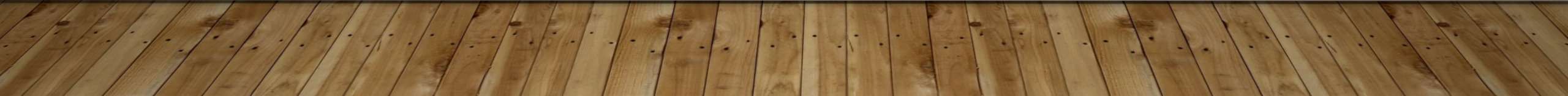 Critère 1 : Les conditions d’information du public sur les prestations proposées, les délais pour y accéder et les résultats obtenus
Les éléments de preuve 
Annexe 1 - Fiche Actions de formation site internet - Actions de formation
Annexe 6 - Livret d'accueil Odyssée Création OF
Annexe 4 - Annexe convention-contrat Programme de formation
Les procédures de mises en œuvre
P1 - Intégrer le pôle formation
P2 - Diffuser son offre de formation
Critère II : L’identification précise des objectifs des prestations proposées et l’adaptation de ces prestations aux publics bénéficiaires lors de la conception des prestations.
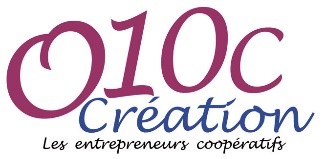 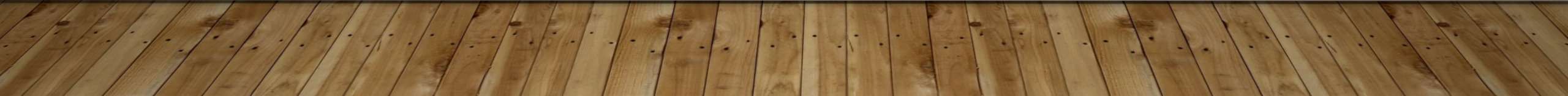 Critère II : L’identification précise des objectifs des prestations proposées et l’adaptation de ces prestations aux publics bénéficiaires lors de la conception des prestations.
Les éléments de preuve 
Annexe 2 - Questionnaire préalable à l'entrée en formation
Annexe 3 - Rédaction programme pédagogique
Annexe 10 - Exemple convention de formation
Annexe 25 - Fiche d'accompagnement et de suivi des personnes en situation de handicap
Les procédures de mises en œuvre
P3 - Créer son offre de formation 
P5 - Accueillir des publics en situation de handicap
Critère III: L’adaptation aux publics bénéficiaires des prestations et des modalités d’accueil, d’accompagnement, de suivi et d’évaluation mises en œuvre.
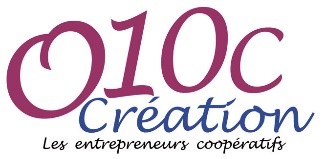 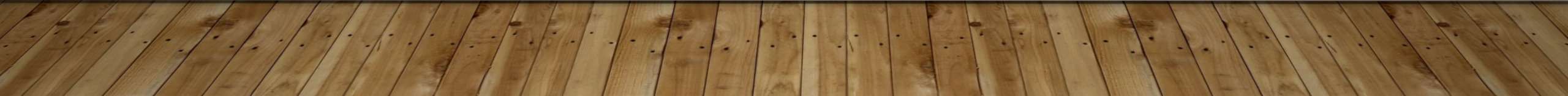 Critère III: L’adaptation aux publics bénéficiaires des prestations et des modalités d’accueil, d’accompagnement, de suivi et d’évaluation mises en œuvre.
Les éléments de preuve 
Annexe 3 - Rédaction programme pédagogique
Annexe 4 - Annexe convention-contrat Programme de formation
Annexe 6 - Livret d'accueil Odyssée Création OF
Annexe 10 - Exemple convention de formation
Annexe 11 - Exemple attestation de compétences en fin de formation
Annexe 12 - Justificatif d'absence en formation
Annexe 13 - Lettres de relance - justification d'absences 
Annexe 25 - Fiche d'accompagnement et de suivi des personnes en situation de handicap
Les procédures de mises en œuvre
P3 - Créer son offre de formation 
P4 - Organiser une session de formation
P5 - Accueillir des publics en situation de handicap
P6 - Prévenir les abandons
Critère III: les indicateurs de formation en alternance – odyssée non concernée a ce jour
Critère IV: L’adéquation des moyens pédagogiques, techniques et d’encadrement aux prestations mises en œuvre
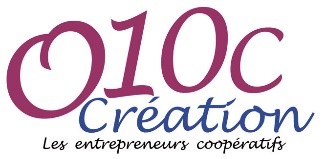 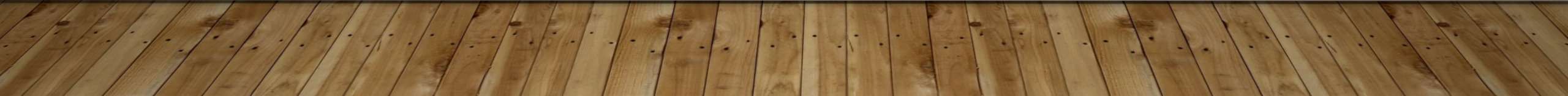 Critère IV: L’adéquation des moyens pédagogiques, techniques et d’encadrement aux prestations mises en œuvre
Les éléments de preuve 
Annexe 3 - Rédaction programme pédagogique
Annexe 10 - Exemple convention de formation
Annexe 15 - DUERPS
Annexe 16 - Organigramme fonctionnel
Les procédures de mises en œuvre
P7 - Mettre les moyens techniques d'Odyssée à disposition des formations
Critère V: L’adéquation des moyens pédagogiques, techniques et d’encadrement aux prestations mises en œuvre
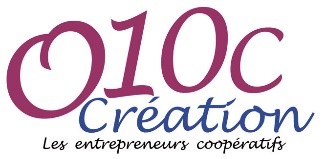 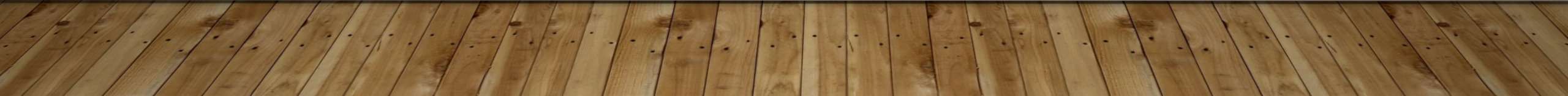 Critère V: L’adéquation des moyens pédagogiques, techniques et d’encadrement aux prestations mises en œuvre
Les éléments de preuve 
Annexe 20 - Parcours d'un.e formateur.trice à O10C
Annexe 21 - Manuel pôle formation 
Annexe 22 - Livret d'intégration des formateurs chez O10C
Les procédures de mises en œuvre
P1 - Intégrer le pôle formation 
P8 - Développer ses compétences de formateur
Critère VI: L’adéquation des moyens pédagogiques, techniques et d’encadrement aux prestations mises en œuvre
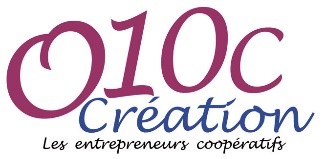 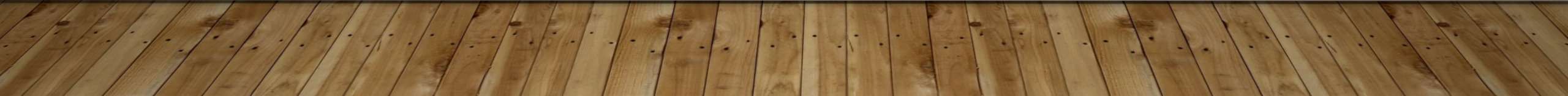 Critère VI: L’adéquation des moyens pédagogiques, techniques et d’encadrement aux prestations mises en œuvre
Les éléments de preuve 
Annexe 17 - Livret de sous-traitance 
Annexe 18 - Engagement qualité sous-traitance
Annexe 19 - Liste des partenaires
Annexe 25 - Fiche d'accompagnement et de suivi des personnes en situation de handicap
Annexe 26 - Evaluation de la prise en charge de la situation de handicap en formation Annexe 27 - Liste des partenaires PSH
Les procédures de mises en œuvre
P5 - Accueillir des publics en situation de handicap
P7 - Mettre les moyens techniques d'Odyssée à disposition des formations
P9 - Assurer la veille règlementaire et technique
P10 - Sous-traiter tout ou partie de sa formation
Critère VII : Le recueil et la prise en compte des appréciations et des réclamations formulées par les parties prenantes aux prestations délivrées
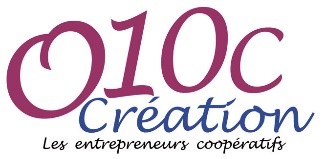 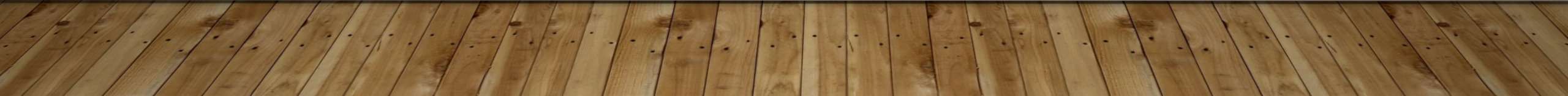 Critère VII : Le recueil et la prise en compte des appréciations et des réclamations formulées par les parties prenantes aux prestations délivrées
Les éléments de preuve 
Annexe 26 - Evaluation de la prise en charge de la situation de handicap en formation
Annexe 23 - Axes améliorations de formation  taux de réussite
Annexe 24 - Axes améliorations de formation taux de satisfaction
Les procédures de mises en œuvre
P5 - Accueillir des publics en situation de handicap
P4 - Organiser une session de formation
P11 - Améliorer la qualité de sa formation
Bilan de compétences
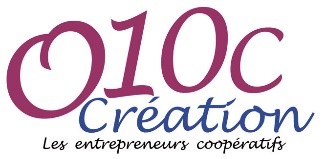 Critère 1: Les conditions d’information du public sur les prestations proposées, les délais pour y accéder et les résultats obtenus
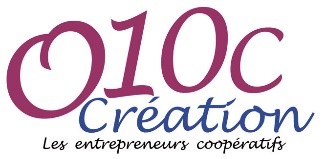 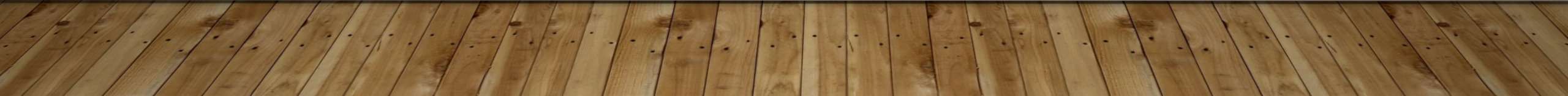 Critère I : Les conditions d’information du public sur les prestations proposées, les délais pour y accéder et les résultats obtenus
Les éléments de preuve 
Annexe 1B - Fiche Actions de formation site internet – Bilan de compétences
Annexe 6B - Livret d'accueil Odyssée Création BC
Annexe 4 - Annexe convention-contrat Programme de formation
Les procédures de mises en œuvre
P1 - Intégrer le pôle formation
P2 - Diffuser son offre de formation
Critère II : L’identification précise des objectifs des prestations proposées et l’adaptation de ces prestations aux publics bénéficiaires lors de la conception des prestations.
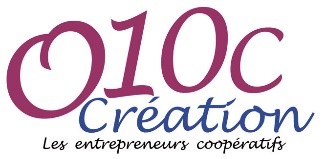 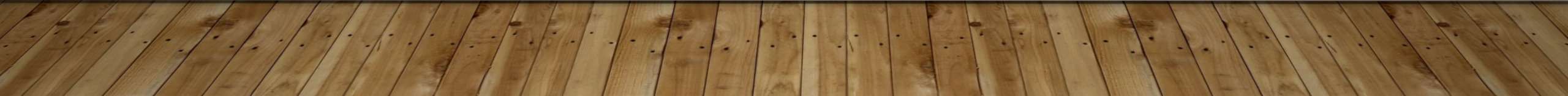 Critère II : L’identification précise des objectifs des prestations proposées et l’adaptation de ces prestations aux publics bénéficiaires lors de la conception des prestations.
Les éléments de preuve 
Annexe 2B - Questionnaire préalable à l'entrée en BC
Annexe 3B – Programme pédagogique BC
Annexe 10 - Exemple convention de formation
Annexe 25 - Fiche d'accompagnement et de suivi des personnes en situation de handicap
Les procédures de mises en œuvre
P3 - Créer son offre de formation 
P5 - Accueillir des publics en situation de handicap
Critère III: L’adaptation aux publics bénéficiaires des prestations et des modalités d’accueil, d’accompagnement, de suivi et d’évaluation mises en œuvre.
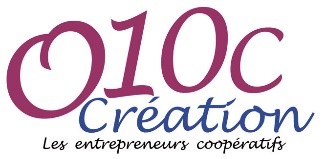 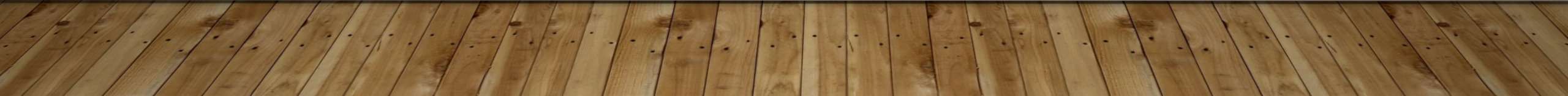 Critère III: L’adaptation aux publics bénéficiaires des prestations et des modalités d’accueil, d’accompagnement, de suivi et d’évaluation mises en œuvre.
Les éléments de preuve 
Annexe 3B - Rédaction programme pédagogique BC
Annexe 4B - Annexe convention-contrat Programme de formation BC
Annexe 6B - Livret d'accueil Odyssée Création BC
Annexe 10 - Exemple convention de formation
Annexe 11 - Exemple attestation de compétences en fin de formation
Annexe 12 - Justificatif d'absence en formation
Annexe 13 - Lettres de relance - justification d'absences 
Annexe 25 - Fiche d'accompagnement et de suivi des personnes en situation de handicap
Annexe 28 - Grille d'entretien de suivi - Bilan de compétences
Les procédures de mises en œuvre
P3 - Créer son offre de formation 
P4 - Organiser une session de formation
P5 - Accueillir des publics en situation de handicap
P6 - Prévenir les abandons
Critère VI: L’adéquation des moyens pédagogiques, techniques et d’encadrement aux prestations mises en œuvre
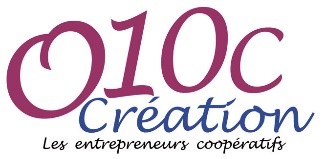 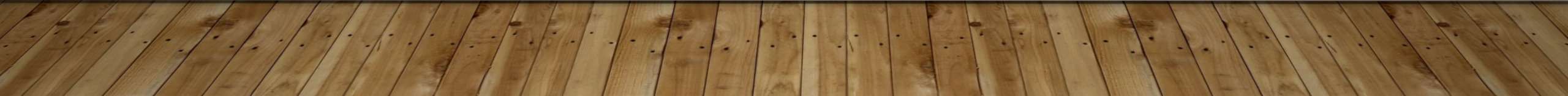 Critère VI: L’adéquation des moyens pédagogiques, techniques et d’encadrement aux prestations mises en œuvre
Les éléments de preuve 
Annexe 3B – Programme Pédagogique BC
Annexe 17 - Livret de sous-traitance 
Annexe 18 - Engagement qualité sous-traitance
Annexe 19 - Liste des partenaires
Annexe 25 - Fiche d'accompagnement et de suivi des personnes en situation de handicap
Annexe 26 - Evaluation de la prise en charge de la situation de handicap en formation 
Annexe 27 - Liste des partenaires PSH
Les procédures de mises en œuvre
P5 - Accueillir des publics en situation de handicap
P7 - Mettre les moyens techniques d'Odyssée à disposition des formations
P9 - Assurer la veille règlementaire et technique
P10 - Sous-traiter tout ou partie de sa formation
Critère V: L’adéquation des moyens pédagogiques, techniques et d’encadrement aux prestations mises en œuvre
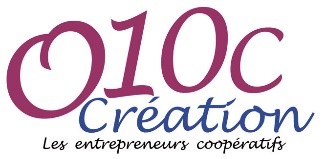 Critère V: L’adéquation des moyens pédagogiques, techniques et d’encadrement aux prestations mises en œuvre
Les éléments de preuve 
Annexe 20 - Parcours d'un.e formateur.trice à O10C
Annexe 21 - Manuel pôle formation 
Annexe 22 - Livret d'intégration des formateurs chez O10C
Les procédures de mises en œuvre
P1 - Intégrer le pôle formation 
P8 - Développer ses compétences de formateur
Critère VI: L’adéquation des moyens pédagogiques, techniques et d’encadrement aux prestations mises en œuvre
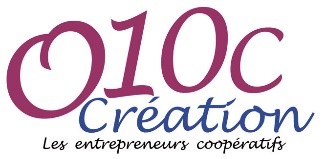 Critère VI: L’adéquation des moyens pédagogiques, techniques et d’encadrement aux prestations mises en œuvre
Les éléments de preuve 
Annexe 17 - Livret de sous-traitance 
Annexe 18 - Engagement qualité sous-traitance
Annexe 19 - Liste des partenaires
Annexe 25 - Fiche d'accompagnement et de suivi des personnes en situation de handicap
Annexe 26 - Evaluation de la prise en charge de la situation de handicap en formation Annexe 27 - Liste des partenaires PSH
Les procédures de mises en œuvre
P5 - Accueillir des publics en situation de handicap
P7 - Mettre les moyens techniques d'Odyssée à disposition des formations
P9 - Assurer la veille règlementaire et technique
P10 - Sous-traiter tout ou partie de sa formation
Critère VII : Le recueil et la prise en compte des appréciations et des réclamations formulées par les parties prenantes aux prestations délivrées
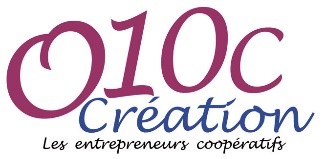 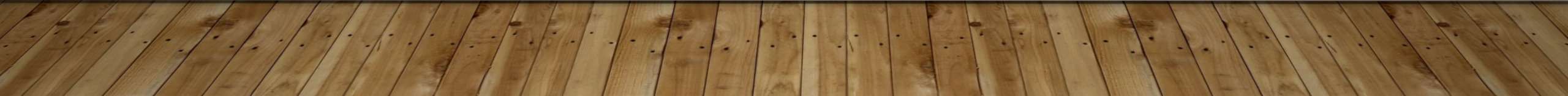 Critère VII : Le recueil et la prise en compte des appréciations et des réclamations formulées par les parties prenantes aux prestations délivrées
Les éléments de preuve 
Annexe 26 - Evaluation de la prise en charge de la situation de handicap en formation
Annexe 23 - Axes améliorations de formation  taux de réussite
Annexe 24 - Axes améliorations de formation taux de satisfaction
Annexe 28 - Grille d'entretien de suivi - Bilan de compétences
Les procédures de mises en œuvre
P5 - Accueillir des publics en situation de handicap
P4 - Organiser une session de formation
P11 - Améliorer la qualité de sa formation
Accompagnement à la vae
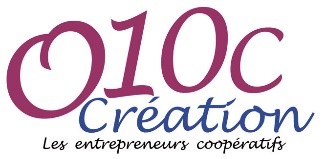 Critère 1: Les conditions d’information du public sur les prestations proposées, les délais pour y accéder et les résultats obtenus
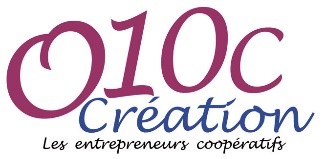 Critère I : Les conditions d’information du public sur les prestations proposées, les délais pour y accéder et les résultats obtenus – Ind 1 et 2
Les éléments de preuve 
Annexe 1C - Fiche Actions de formation site internet – VAE
Annexe 6C - Livret d'accueil Odyssée Création BC
Annexe 4C - Annexe convention-contrat Programme de formation
Les procédures de mises en œuvre
P1 - Intégrer le pôle formation
P2 - Diffuser son offre de formation
Critère II : L’identification précise des objectifs des prestations proposées et l’adaptation de ces prestations aux publics bénéficiaires lors de la conception des prestations.
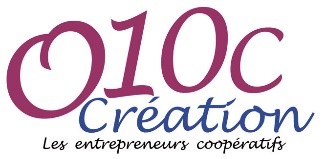 Critère II : L’identification précise des objectifs des prestations proposées et l’adaptation de ces prestations aux publics bénéficiaires lors de la conception des prestations.
Les éléments de preuve 
Annexe 6C - Livret d'accueil Odyssée Création BC
Annexe 4C - Annexe convention-contrat Programme de formation
Les procédures de mises en œuvre
P3 - Créer son offre de formation 
P5 - Accueillir des publics en situation de handicap
Critère III: L’adaptation aux publics bénéficiaires des prestations et des modalités d’accueil, d’accompagnement, de suivi et d’évaluation mises en œuvre.
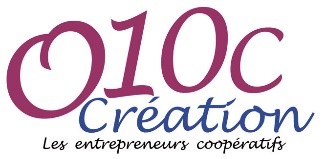 Critère III: L’adaptation aux publics bénéficiaires des prestations et des modalités d’accueil, d’accompagnement, de suivi et d’évaluation mises en œuvre.
Les éléments de preuve 
Annexe 31 - Livret de suivi VAE
Les procédures de mises en œuvre
P3 - Créer son offre de formation 
P4 - Organiser une session de formation
P5 - Accueillir des publics en situation de handicap
P6 - Prévenir les abandons
Critère VI: L’adéquation des moyens pédagogiques, techniques et d’encadrement aux prestations mises en œuvre
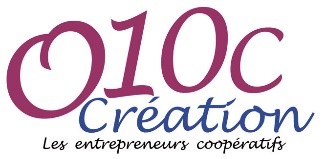 Critère VI: L’adéquation des moyens pédagogiques, techniques et d’encadrement aux prestations mises en œuvre
Les éléments de preuve 
Pas de formations à ce jour
Les procédures de mises en œuvre
P5 - Accueillir des publics en situation de handicap
P7 - Mettre les moyens techniques d'Odyssée à disposition des formations
P9 - Assurer la veille règlementaire et technique
P10 - Sous-traiter tout ou partie de sa formation
Critère V: L’adéquation des moyens pédagogiques, techniques et d’encadrement aux prestations mises en œuvre
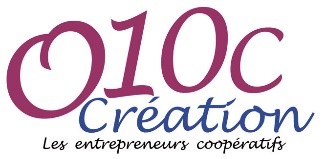 Critère V: L’adéquation des moyens pédagogiques, techniques et d’encadrement aux prestations mises en œuvre
Les éléments de preuve 
CV des formateurs
Les procédures de mises en œuvre
P1 - Intégrer le pôle formation 
P8 - Développer ses compétences de formateur
Critère VI: L’adéquation des moyens pédagogiques, techniques et d’encadrement aux prestations mises en œuvre
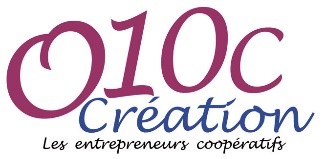 Critère VI: L’adéquation des moyens pédagogiques, techniques et d’encadrement aux prestations mises en œuvre
Les éléments de preuve 
Financement de la formation professionnelle : page yeswiki
Les procédures de mises en œuvre
P5 - Accueillir des publics en situation de handicap
P7 - Mettre les moyens techniques d'Odyssée à disposition des formations
P9 - Assurer la veille règlementaire et technique
P10 - Sous-traiter tout ou partie de sa formation
Critère VII : Le recueil et la prise en compte des appréciations et des réclamations formulées par les parties prenantes aux prestations délivrées
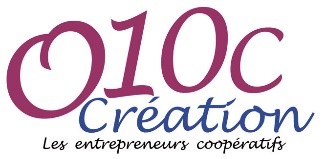 Critère VII : Le recueil et la prise en compte des appréciations et des réclamations formulées par les parties prenantes aux prestations délivrées
Les éléments de preuve 
Pas de formation à ce jour
Les procédures de mises en œuvre
P5 - Accueillir des publics en situation de handicap
P4 - Organiser une session de formation
P11 - Améliorer la qualité de sa formation